Эмоциональное благополучие детей в ДОУ.
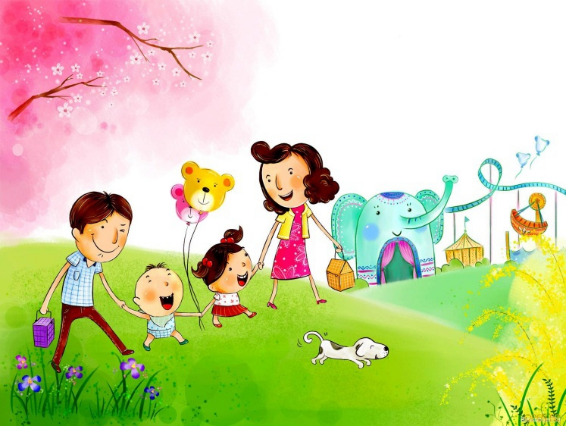 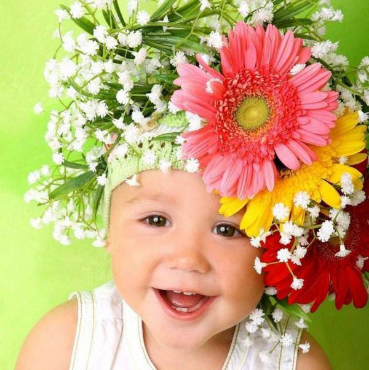 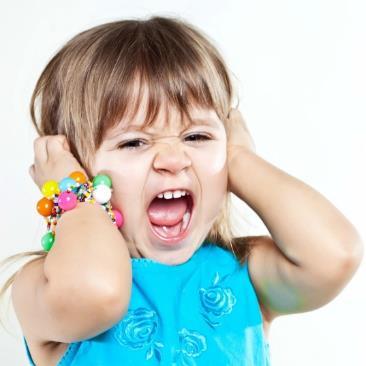 Эмоции – психологическое состояние человека, проявляющееся в переживании человека отношения к окружающему или самому себе.
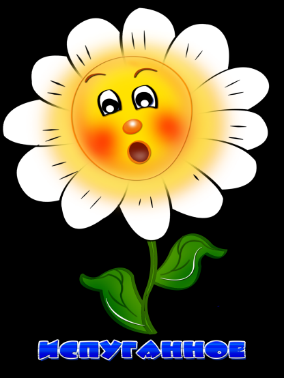 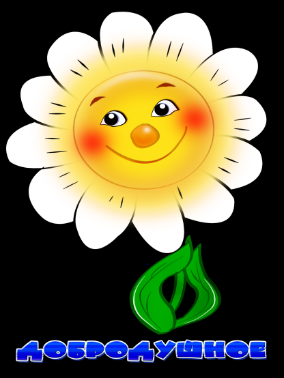 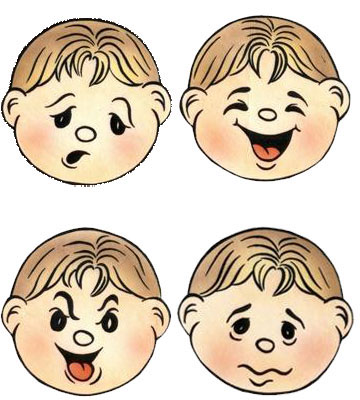 ЧТО ТАКОЕ ЭМОЦИОНАЛЬНОЕ БЛАГОПОЛУЧИЕ?
Это состояние комфорта в окружающей 
действительности.
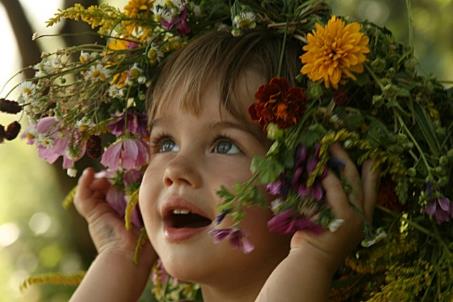 Оно выражается в следующих чертах ребенка:
чувство доверия к миру;
   способность проявлять гуманные чувства;
   наличие положительных эмоций и чувства юмора;
   способность и потребность в телесном контакте;
   чувство удивления;
   вариативность поведения;
   способность к положительному подкреплению себя;
   способность к самоанализу в соответствии с возрастом.
Эмоциональное благополучие формирует:
адекватную высокую самооценку;
сформированный самоконтроль;
ориентацию на успех в достижении целей;
состояние удовлетворения
ЭМОЦИОНАЛЬНО БЛАГОПОЛУЧНЫЙ РЕБЕНОК
ДОБРОЖЕЛАТЕЛЕН
УЛЫБЧИВ
СЛУШАЕТ ДРУГИХ
НЕПОСРЕДСТВЕНЕН
СПОСОБЕН ПРЕОДОЛЕВАТЬ ЭГОЦЕНТРИЧЕСКУЮ ПОЗИЦИЮ
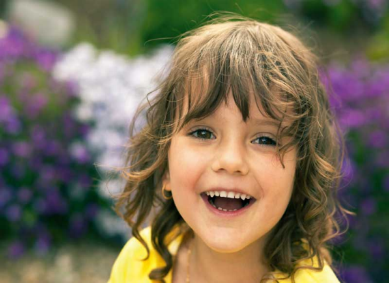 РАЗГОВОРЧИВ
НЕ ДРАЧЛИВ
НЕ ОБИЖАЕТ ДРУГИХ
НЕ КРИКЛИВ
НЕ ГРУБИТ РОДИТЕЛЯМ
НЕ ВОРУЕТ
ОБЛАДАЕТ ЧУВСТВОМ ЮМОРА
Схема создания эмоционального комфорта 
ребенка
Эмоциональное благополучие в семье
Психологическое здоровье ребенка
Комфортное состояние ребенка.
Признание детским сообществом
Предметно – развивающая среда
Преемственность в работе всех специалистов ДОУ
Доброжелательное общение взрослого с ребёнком
Предметно-развивающая среда:
Планировать обстановку помещения группы или ее изменения до прихода детей в группу (замена игровых зон – постепенная, с учетом возраста и интересов детей);
Организовать игровые зоны для одновременной игры для 2-3 человек;
учесть возможность организации совместной деятельности взрослого и ребенка, т.к. взрослый – это основной партнер в играх и занятиях ребенка (большая мебель, удобный подход к игровому уголку);
Все игрушки размещаются на открытых стеллажах. Замена игрушек делается периодически. Материалы должны быть яркими, красочными, привлекательными.
Эмоционально-развивающая среда ДОУ:
Зоны эмоционально-развивающей среды группы ДОУ:
Зона двигательной активности;
Центр песок-вода;
Уголок ИЗО деятельности;
Игровые двигательные модули;
Центр развивающих игр;
Элементы некоторых видов театра, зона «ряженья».
Зона релаксации (уголок уединения).
Игры, способствующие оптимизации эмоциональной сферы ребенка:
Эмоциональные игры. Цель – создавать положительный эмоциональный настрой  на предстоящий день.
Коммуникативные игры. Цель: вызывать у детей радость от общения друг с другом и со взрослыми.
Терапевтические игры. Цель: снять эмоциональное и мышечное напряжение, избавиться от страхов.
Эмоциональное неблагополучие, связанное с затруднениями в общении, может приводить к различным типам поведения детей:
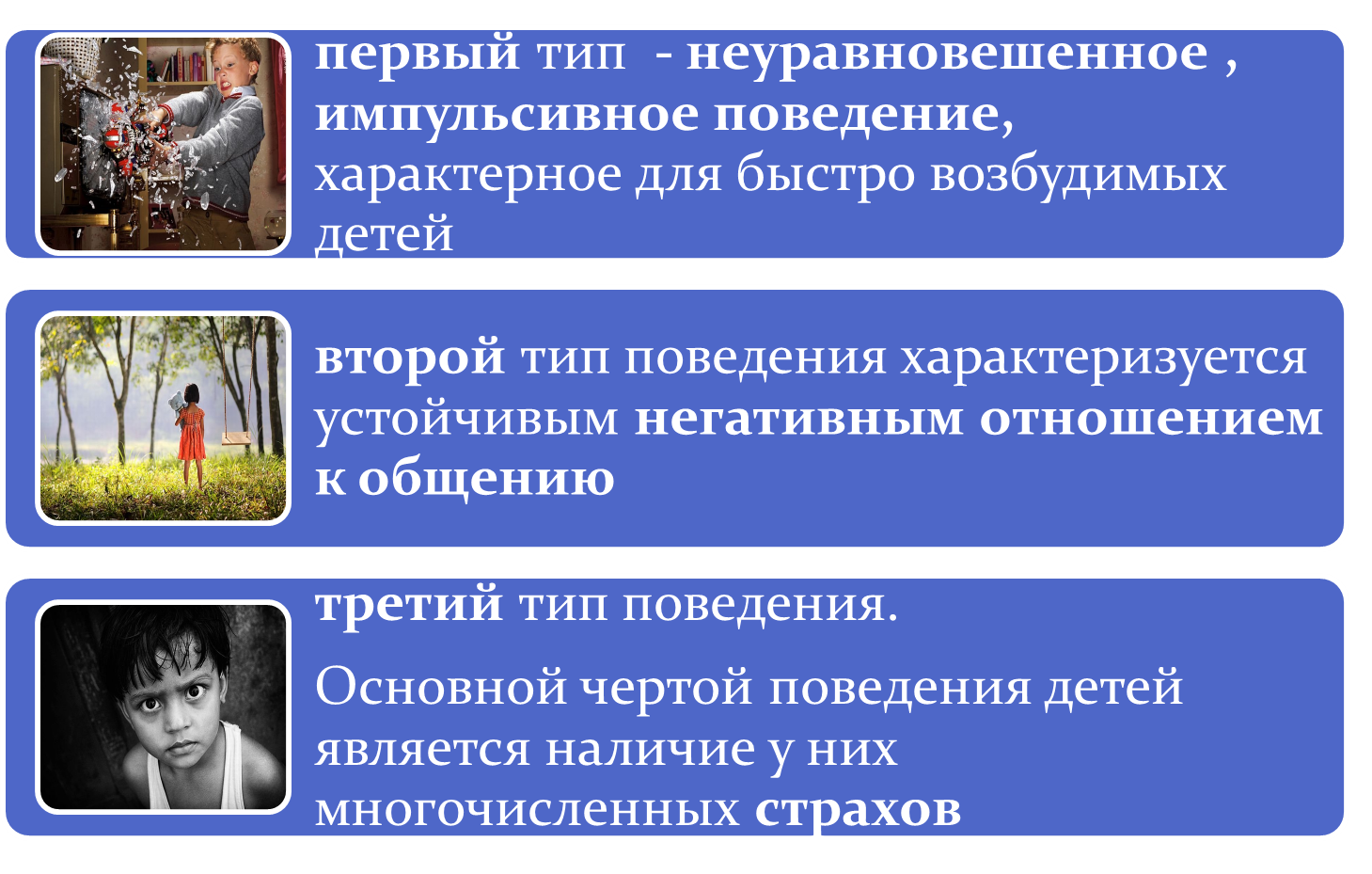 ПРИЗНАКИ ЗДОРОВОГО ЭМОЦИОНАЛЬНОГО СОСТОЯНИЯ У ДЕТЕЙ
Ищет конструктивный выход эмоциональному напряжению в спокойной и осмысленной форме (рисование или игра);
Начинает высказывать суждения о причинах и проявлениях эмоций;
Становится все более самостоятельным в плане получения удовлетворения и разрешения эмоциональных затруднений;
Проявляет все большее сочувствие и интерес к другим людям (особенно сверстникам);
Ищет и признает справедливость в эмоциональных конфликтах;
СИМПТОМЫЫ ЭМОЦИОНАЛЬНЫХ ПРОБЛЕМ
Частые случаи самонаказания и нанесения себе травм;
Частые и тяжелые конфликты с другими людьми;
Постоянное уединение, избегание контактов с другими детьми;
Общая неспособность следовать правилам и указаниям;
Нежелание разговаривать и договариваться;
Внезапные, заметные и продолжительные периоды снижения общей уверенности в себе, невнимания или утраты интереса к окружающему;
Постоянная меланхолия.
Основные причины нарушений
Перенесенные стрессы;
Отставание в интеллектуальном развитии;
Недостаточность эмоциональных контактов с близкими взрослыми;
Социально-бытовые причины;
Фильмы и компьютерные игры, не предназначенные для его возраста;
Ряд других причин, вызывающих у ребенка внутренний дискомфорт и чувство неполноценности.
Эмоциональное благополучие для ребенка, все равно что для ростка свет, тепло, влага, удобрения, почва… 
         Чтобы нормально расти, ребенку нужна: любовь, уверенность в своих силах, в своей значимости и ценности для нас, 
            взрослых.
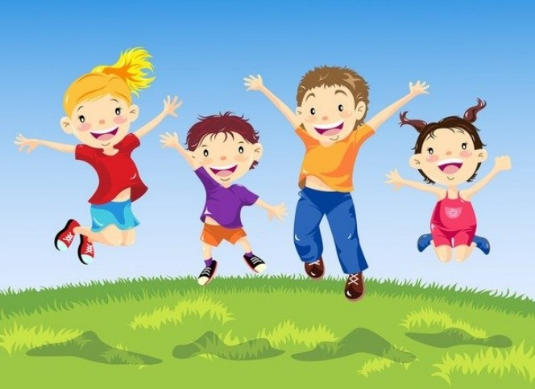